7б. Углы, связанные с окружностью
[Speaker Notes: В режиме слайдов ответы появляются после кликанья мышкой]
Теорема 1. Угол между касательной к окружности и хордой, проведенной через точку касания, измеряется половиной дуги окружности, заключенной внутри этого угла.
Самостоятельно рассмотрите случай тупого угла.
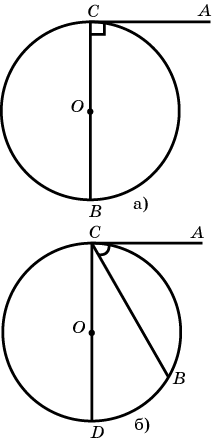 [Speaker Notes: В режиме слайдов ответы появляются после кликанья мышкой]
Теорема 2. Угол с вершиной внутри круга измеряется полусуммой дуг, на которые опираются данный угол и вертикальный с ним угол.
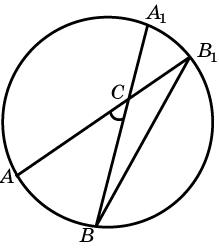 [Speaker Notes: В режиме слайдов ответы появляются после кликанья мышкой]
Теорема 3. Угол с вершиной вне круга, стороны которого пересекают окружность, измеряется полуразностью дуг окружности, заключенных внутри этого угла.
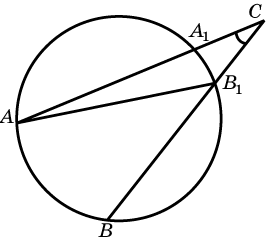 [Speaker Notes: В режиме слайдов ответы появляются после кликанья мышкой]
Упражнение 1
Вписанные углы ACB и CAD равны соответственно 36о и 20о. Найдите угол AQB, образованный пересекающимися хордами AC и BD.
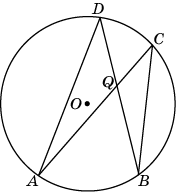 Ответ: 56о.
[Speaker Notes: В режиме слайдов ответы появляются после кликанья мышкой]
Упражнение 2
Угол AQB, образованный пересекающимися хордами AC и BD окружности, равен 54о. Вписанный угол ACB равен 34о. Найдите вписанный угол CAD.
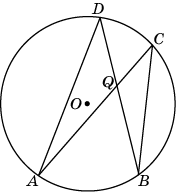 Ответ: 20о.
[Speaker Notes: В режиме слайдов ответы появляются после кликанья мышкой]
Упражнение 3
Дуги AB и CD окружности составляют соответственно 72о и 38о. Найдите угол AQB, образованный пересекающимися хордами AC и BD.
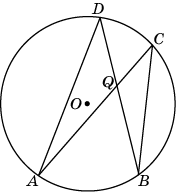 Ответ: 55о.
[Speaker Notes: В режиме слайдов ответы появляются после кликанья мышкой]
Упражнение 4
Найдите угол ACB, если вписанные углы ADB и DAE опираются на дуги окружности, градусные величины которых равны соответственно 118о и 38о.
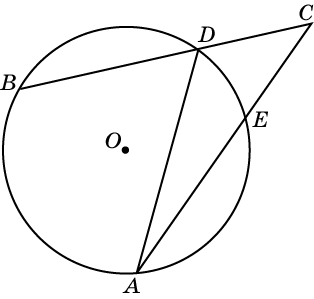 Ответ: 40о.
[Speaker Notes: В режиме слайдов ответы появляются после кликанья мышкой]
Упражнение 5
Угол ACB равен 42о. Градусная величина дуги AB окружности равна 124о. Найдите угол DAE.
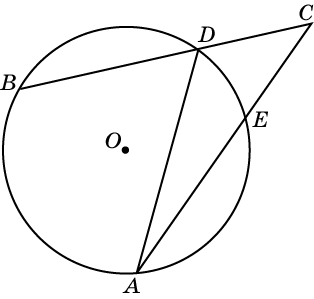 Ответ: 40о.
[Speaker Notes: В режиме слайдов ответы появляются после кликанья мышкой]
Упражнение 6
Угол ACB равен 42о. Градусная величина дуги DE окружности равна 38о. Найдите угол ADB.
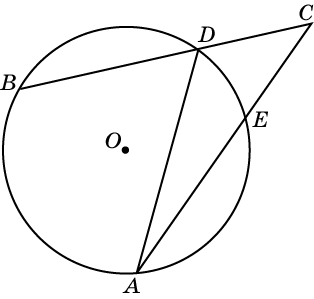 Ответ: 61о.
[Speaker Notes: В режиме слайдов ответы появляются после кликанья мышкой]
Упражнение 7
Найдите угол ACB, если вписанный угол ADB равен 62о, а угол AQB равен 80о.
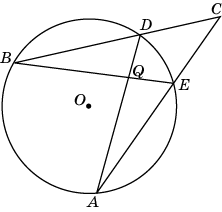 Ответ: 44о.
[Speaker Notes: В режиме слайдов ответы появляются после кликанья мышкой]
Упражнение 8
Хорда AB стягивает дугу окружности в 92о. Найдите угол ABC между этой хордой и касательной к окружности, проведенной через точку B.
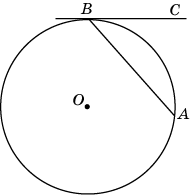 Ответ: 46о.
[Speaker Notes: В режиме слайдов ответы появляются после кликанья мышкой]
Упражнение 9
Угол между хордой AB и касательной BC к окружности равен 32о. Найдите градусную величину дуги, стягиваемую хордой AB.
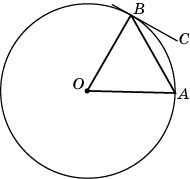 Ответ: 64о.
[Speaker Notes: В режиме слайдов ответы появляются после кликанья мышкой]
Упражнение 10
Через концы A, B дуги окружности в 62о проведены касательные AC и BC. Найдите угол ACB.
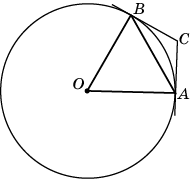 Ответ: 118о.
[Speaker Notes: В режиме слайдов ответы появляются после кликанья мышкой]
Упражнение 11
Касательные CA и CB к окружности образуют угол ACB, равный 122о. Найдите градусную величину дуги AB, стягиваемую точками касания.
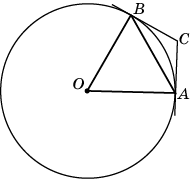 Ответ: 58о.
[Speaker Notes: В режиме слайдов ответы появляются после кликанья мышкой]
Упражнение 12
Хорда АВ стягивает дугу окружности в 44о. Найдите углы, которые образует эта хорда с касательными к окружности, проведенными через ее концы.
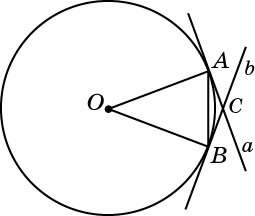 Ответ: 22о.
[Speaker Notes: В режиме слайдов ответы появляются после кликанья мышкой]
Упражнение 13
Угол ACO равен 28о. Его сторона CA касается окружности. Найдите градусную величину дуги AB окружности, заключенной внутри этого угла.
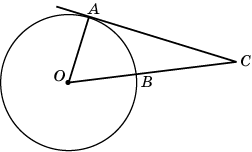 Ответ: 62о.
[Speaker Notes: В режиме слайдов ответы появляются после кликанья мышкой]
Упражнение 14
Найдите угол ACO, если его сторона CA касается окружности, а дуга AB окружности, заключенная внутри этого угла, равна 64о.
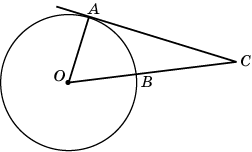 Ответ: 26о.
[Speaker Notes: В режиме слайдов ответы появляются после кликанья мышкой]
Упражнение 15
Найдите угол ACD, если его сторона CA касается окружности, а дуга AD окружности, заключенная внутри этого угла, равна 116о.
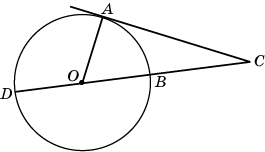 Ответ: 26о.
[Speaker Notes: В режиме слайдов ответы появляются после кликанья мышкой]
Упражнение 16
Угол ACD равен 24о. Его сторона CA касается окружности. Найдите градусную величину дуги AD окружности, заключенной внутри этого угла.
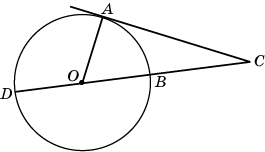 Ответ: 114о.
[Speaker Notes: В режиме слайдов ответы появляются после кликанья мышкой]
Упражнение 17
К двум окружностям, касающимся внешним образом в точке А про­ведена общая касательная ВС (В и С - точки касания). Докажите, что угол ВАС прямой.
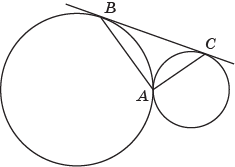 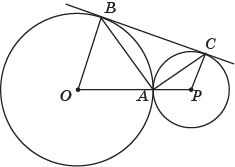 [Speaker Notes: В режиме слайдов ответы появляются после кликанья мышкой]
Упражнение 18
Две окружности касаются внешним образом. Через точку касания проведена секущая, которая делит эти окружности на четыре дуги. Дока­жите, что пары дуг, расположенные по разные стороны секущей и принад­лежащие разным окружностям, имеют одинаковые градусные величины.
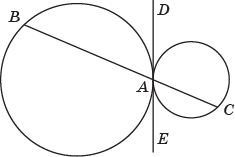 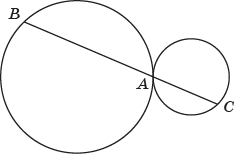 Решение. Пусть BC – секущая, проходящая через точку касания A. Проведём общую касательную DE. Углы BAD и CAE измеряются половинами соответствующих дуг окружностей. Так как эти углы равны, то эти дуги имеют одинаковые градусные величины.
[Speaker Notes: В режиме слайдов ответы появляются после кликанья мышкой]
Упражнение 19
Докажите, что угол с вершиной, расположенной вне окружности, одна сторона которого касается окружности, а другая пересекает эту окружность, измеряется полуразностью дуг окружности, заключённых внутри данного угла.
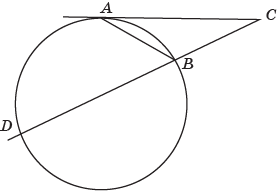 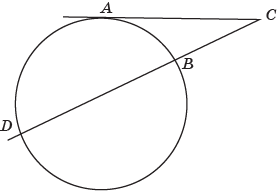 [Speaker Notes: В режиме слайдов ответы появляются после кликанья мышкой]
Упражнение 20
Докажите, что угол с вершиной, расположенной вне окружности, стороны которого касаются этой окружности, измеряется полуразностью дуг окружности, заключённых внутри данного угла.
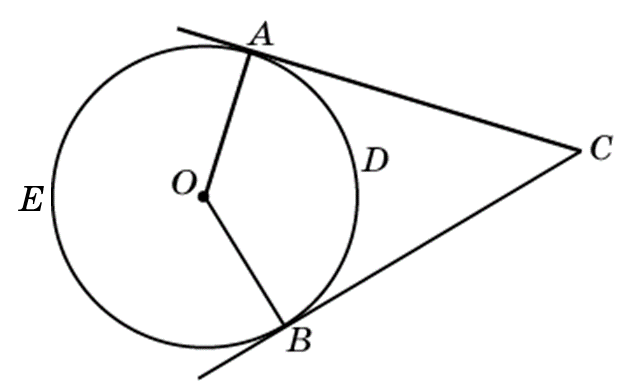 [Speaker Notes: В режиме слайдов ответы появляются после кликанья мышкой]
Упражнение 21
Найдите угол ACB, если его стороны CA и CB касаются окружности, а дуга ADB окружности, заключенная внутри этого угла, равна 132о.
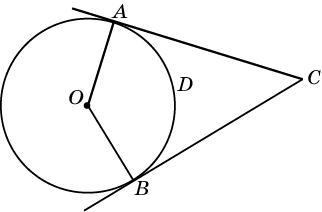 Ответ: 48о.
[Speaker Notes: В режиме слайдов ответы появляются после кликанья мышкой]
Упражнение 22
Угол ACB равен 52о. Его стороны CA и CB касаются окружности. Найдите градусную величину дуги ADB окружности, заключенной внутри этого угла.
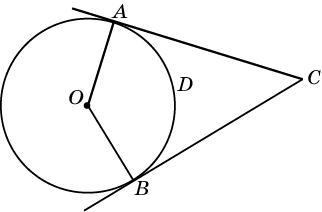 Ответ: 128о.
[Speaker Notes: В режиме слайдов ответы появляются после кликанья мышкой]
Упражнение 23
Найдите угол ACB, если его стороны CA и CB касаются окружности, а дуга ADB окружности, заключенная внутри этого угла, равна 232о.
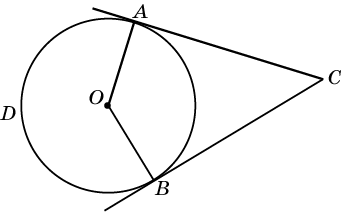 Ответ: 52о.
[Speaker Notes: В режиме слайдов ответы появляются после кликанья мышкой]
Упражнение 24
Угол ACB равен 48о. Его стороны CA и CB касаются окружности. Найдите градусную величину дуги ADB окружности, заключенной внутри этого угла.
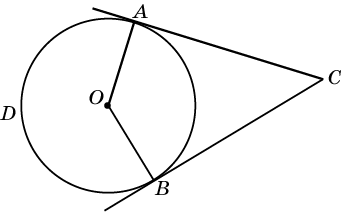 Ответ: 228о.
[Speaker Notes: В режиме слайдов ответы появляются после кликанья мышкой]
Упражнение 25
В угол АВС вписана окружность. Точки касания делят окружность на дуги, градусные величины которых относятся как 5:4. Найдите величину угла АВС.
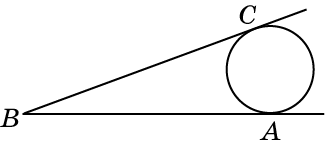 Ответ: 20о.
[Speaker Notes: В режиме слайдов ответы появляются после кликанья мышкой]
Упражнение 26
Найдите величину угла ACB.
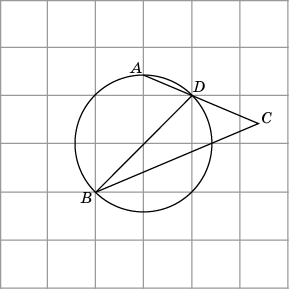 Ответ: 45о.
[Speaker Notes: В режиме слайдов ответы появляются после кликанья мышкой]
Упражнение 27
Найдите величину угла ACB.
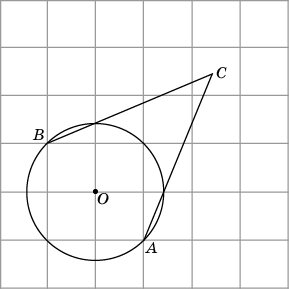 Ответ: 45о.
[Speaker Notes: В режиме слайдов ответы появляются после кликанья мышкой]
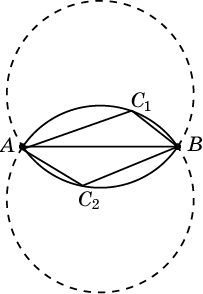 Ответ: Дуги двух окружностей одинакового радиуса, опирающихся на отрезок AB, без точек A и B.
Упражнение 28
Найдите геометрическое место точек, из которых данный отрезок АВ виден под данным углом, т. е. таких точек С, для которых угол АСВ равен данному углу.
[Speaker Notes: В режиме слайдов ответы появляются после кликанья мышкой]
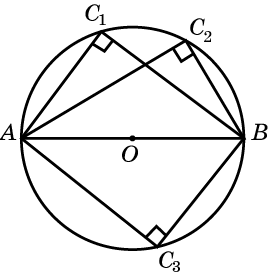 Ответ: Окружность с диаметром AB, за исключением точек A и B.
Упражнение 29
Найдите геометрическое место вершин C прямоугольных треугольников АВС с данной гипотенузой АB.
[Speaker Notes: В режиме слайдов ответы появляются после кликанья мышкой]
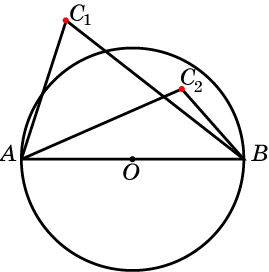 б) ГМТ, лежащих внутри окружности с диаметром AB и не принадлежащих отрезку AB.
Упражнение 30
Для данных точек А и В найдите геометрическое место точек С, для которых угол АСВ: а) острый; б) тупой.
Ответ: а) ГМТ, лежащих вне окружности с диаметром AB и не принадлежащих прямой AB;
[Speaker Notes: В режиме слайдов ответы появляются после кликанья мышкой]
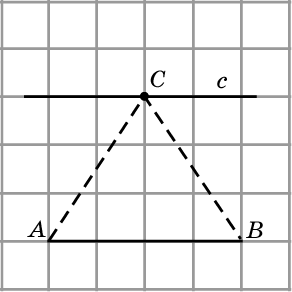 Ответ:
Упражнение 31
На прямой c отметьте точку C, из которой отрезок AB виден под наибольшим углом.
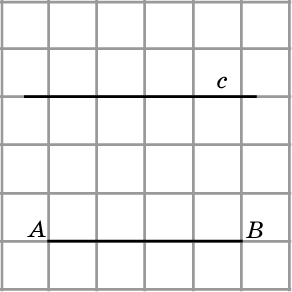 [Speaker Notes: В режиме слайдов ответы появляются после кликанья мышкой]
Ответ: 90о.
Упражнение 32
На прямой c отметьте точку C, из которой отрезок AB виден под наибольшим углом. Найдите величину этого угла.
[Speaker Notes: В режиме слайдов ответы появляются после кликанья мышкой]
Ответ: 90о.
Упражнение 33
На прямой c отметьте точку C, из которой отрезок AB виден под наибольшим углом. Найдите величину этого угла.
[Speaker Notes: В режиме слайдов ответы появляются после кликанья мышкой]
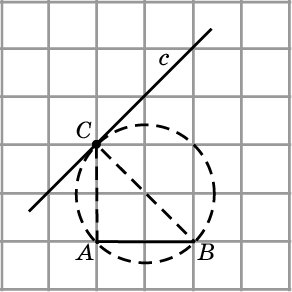 Ответ: 45о.
Упражнение 34
На прямой c отметьте точку C, из которой отрезок AB виден под наибольшим углом. Найдите величину этого угла.
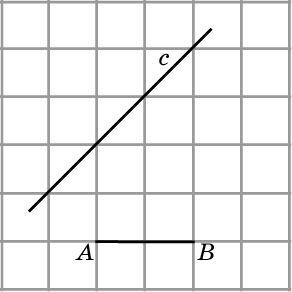 [Speaker Notes: В режиме слайдов ответы появляются после кликанья мышкой]
Ответ: 45о.
Упражнение 35
На прямой c отметьте точку C, из которой отрезок AB виден под наибольшим углом. Найдите величину этого угла.
[Speaker Notes: В режиме слайдов ответы появляются после кликанья мышкой]